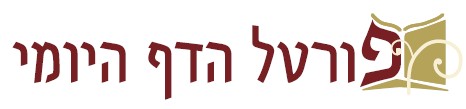 מסכת ברכות
דף לד

דף לד ע"א (משנה) – דף לד ע"ב (סוף הפרק)

מצגת עזר ללימוד הדף היומי

בעריכת: הראל שפירא


לשמיעת השיעור בליווי המצגת – לחץ כאן

ליצירת קשר: 
טל': 054-4931075
דוא"ל: rlshapira@gmail.com
משנה 

(הָאוֹמֵר "יְבָרְכוּךָ טוֹבִים" - 
הֲרֵי זֶה דַּרְכֵי מִינוּת).

הָעוֹבֵר לִפְנֵי הַתֵּיבָה וְטָעָה -
יַעֲבוֹר אַחֵר תַּחְתָּיו, וְלֹא יְהֵא סָרְבָן בְּאוֹתָהּ שָׁעָה. 
מֵהֵיכָן הוּא מַתְחִיל? - מִתְּחִלַּת הַבְּרָכָה שֶׁטָּעָה זֶה. 

הָעוֹבֵר לִפְנֵי הַתֵּיבָה - 
לֹא יַעֲנֶה אָמֵן אַחַר הַכֹּהֲנִים, מִפְּנֵי הַטֵּרוּף.
וְאִם אֵין שָׁם כֹּהֵן אֶלָּא הוּא - לֹא יִשָּׂא אֶת כַּפָּיו, 
וְאִם הַבְטָחָתוֹ שֶׁהוּא נוֹשֵׂא אֶת כַּפָּיו וְחוֹזֵר לִתְפִלָּתוֹ - רַשַּׁאי.

גמרא

תָּנוּ רַבָּנַן: 
הָעוֹבֵר לִפְנֵי הַתֵּיבָה - צָרִיךְ לְסָרֵב.
וְאִם אֵינוֹ מְסָרֵב - דּוֹמֶה לְתַבְשִׁיל שֶׁאֵין בּוֹ מֶלַח. 
וְאִם מְסָרֵב יוֹתֵר מִדַּאי - דּוֹמֶה לְתַבְשִׁיל שֶׁהִקְדִּיחַתּוּ מֶלַח. 
כֵּיצַד הוּא עוֹשֶׂה? 
פַּעַם רִאשׁוֹנָה - יְסָרֵב,  שְׁנִיָּה - מְהַבְהֵב,  שְׁלִישִׁית - פּוֹשֵׁט אֶת רַגְלָיו וְיוֹרֵד. 

תָּנוּ רַבָּנַן: 
שְׁלֹשָׁה רוּבָּן קָשֶׁה וּמִיעוּטָן יָפֶה, 
וְאֵלּוּ הֵן: שְׂאוֹר וּמֶלַח וְסָרְבָנוּת.
דף לד עמוד א
משנה לג עמוד ב:
הָאוֹמֵר: "עַל קַן צִיפּוֹר יַגִּיעוּ רַחֲמֶיךָ" וְ"עַל טוֹב יִזָּכֵר שְׁמֶךָ" "מוֹדִים מוֹדִים" - מְשַׁתְּקִין אוֹתוֹ.
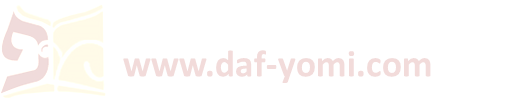 דף לד עמוד א
הָעוֹבֵר לִפְנֵי הַתֵּיבָה וְטָעָה -
יַעֲבוֹר אַחֵר תַּחְתָּיו, וְלֹא יְהֵא סָרְבָן בְּאוֹתָהּ שָׁעָה. 
מֵהֵיכָן הוּא מַתְחִיל? - מִתְּחִלַּת הַבְּרָכָה שֶׁטָּעָה זֶה.
אָמַר רַב הוּנָא: 
טָעָה בְּשָׁלֹשׁ רִאשׁוֹנוֹת - חוֹזֵר לָרֹאשׁ, 
בְּאֶמְצָעִיּוֹת - חוֹזֵר לְאַתָּה חוֹנֵן, 
בְּאַחֲרוֹנוֹת - חוֹזֵר לָעֲבוֹדָה. 

וְרַב אַסִּי אָמַר: 
אֶמְצָעִיּוֹת - אֵין לָהֶן סֵדֶר. 

מֵתִיב רַב שֵׁשֶׁת: 
מֵהֵיכָן הוּא חוֹזֵר? - מִתְּחִלַּת הַבְּרָכָה שֶׁטָּעָה זֶה. 
תְּיוּבְתָּא דְרַב הוּנָא! 

אָמַר לְךָ רַב הוּנָא: 
אֶמְצָעִיּוֹת כּוּלְּהוּ חֲדָא בִּרְכְתָא נִינְהוּ.
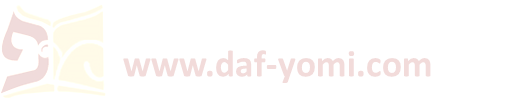 דף לד עמוד א
אָמַר רַב יְהוּדָה: 

   לְעוֹלָם אַל יִשְׁאַל אָדָם צְרָכָיו לֹא בְּשָׁלֹשׁ רִאשׁוֹנוֹת וְלֹא בְּשָׁלֹשׁ אַחֲרוֹנוֹת אֶלָּא בְּאֶמְצָעִיּוֹת, 
         דְּאָמַר רַבִּי חֲנִינָא: 
         רִאשׁוֹנוֹת - דּוֹמֶה לְעֶבֶד שֶׁמְּסַדֵּר שֶׁבַח לִפְנֵי רַבּוֹ, 
         אֶמְצָעִיּוֹת - דּוֹמֶה לְעֶבֶד שֶׁמְבַקֵּשׁ פְּרָס מֵרַבּוֹ, 
         אַחֲרוֹנוֹת - דּוֹמֶה לְעֶבֶד שֶׁקִּבֵּל פְּרָס מֵרַבּוֹ וְנִפְטָר וְהוֹלֵךְ לוֹ. 

תָּנוּ רַבָּנַן: 

   מַעֲשֶׂה בְּתַלְמִיד אֶחָד שֶׁיָּרַד לִפְנֵי הַתֵּיבָה בִּפְנֵי רַבִּי אֱלִיעֶזֶר וְהָיָה מַאֲרִיךְ יוֹתֵר מִדַּאי.
   אָמְרוּ לוֹ תַּלְמִידָיו: כַּמָּה אָרְכָן הוּא זֶה! 
   אָמַר לָהֶם: כְּלוּם מַאֲרִיךְ יוֹתֵר מִמֹּשֶׁה רַבֵּינוּ, דִּכְתִיב בֵּיהּ: "אֵת אַרְבָּעִים הַיּוֹם וְאֶת אַרְבָּעִים הַלַּיְלָה" וְגוֹ'?!

   שׁוּב מַעֲשֶׂה בְּתַלְמִיד אֶחָד שֶׁיָּרַד לִפְנֵי הַתֵּיבָה בִּפְנֵי רַבִּי אֱלִיעֶזֶר וְהָיָה מְקַצֵּר יוֹתֵר מִדַּאי. 
   אָמְרוּ לוֹ תַּלְמִידָיו: כַּמָּה קַצְרָן הוּא זֶה! 
   אָמַר לָהֶם: כְּלוּם מְקַצֵּר יוֹתֵר מִמֹּשֶׁה רַבֵּינוּ, דִּכְתִיב: "אֵל נָא רְפָא נָא לָהּ"?!

אָמַר רַבִּי יַעֲקֹב אָמַר רַב חִסְדָּא: 
   כׇּל הַמְבַקֵּשׁ רַחֲמִים עַל חֲבֵירוֹ - אֵין צָרִיךְ לְהַזְכִּיר שְׁמוֹ, 
   שֶׁנֶּאֱמַר: "אֵל נָא רְפָא נָא לָהּ", וְלָא קָמַדְכַּר שְׁמַהּ דְּמִרְיָם.
●












●














●
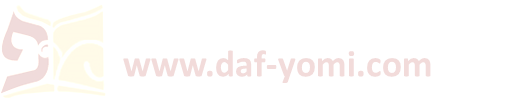 דף לד עמוד א - דף לד עמוד ב
תָּנוּ רַבָּנַן:
אֵלּוּ בְּרָכוֹת שֶׁאָדָם שׁוֹחֶה בָּהֶן: 
בְּאָבוֹת - תְּחִלָּה וָסוֹף, בַּהוֹדָאָה - תְּחִלָּה וָסוֹף.
וְאִם בָּא לָשׁוּחַ בְּסוֹף כׇּל בְּרָכָה וּבְרָכָה וּבִתְחִלַּת כׇּל בְּרָכָה וּבְרָכָה - מְלַמְּדִין אוֹתוֹ שֶׁלֹּא יִשְׁחֶה.

אָמַר רַבִּי שִׁמְעוֹן בֶּן פַּזִּי אָמַר רַבִּי יְהוֹשֻׁעַ בֶּן לֵוִי מִשּׁוּם בַּר קַפָּרָא: 
הֶדְיוֹט - כְּמוֹ שֶׁאָמַרְנוּ,
כֹּהֵן גָּדוֹל - בְּסוֹף כׇּל בְּרָכָה וּבְרָכָה, 
וְהַמֶּלֶךְ - תְּחִלַּת כׇּל בְּרָכָה וּבְרָכָה וְסוֹף כׇּל בְּרָכָה וּבְרָכָה.

אָמַר רַבִּי יִצְחָק בַּר נַחְמָנִי לְדִידִי מִפָּרְשָׁא לִי מִינֵּיהּ דְּרַבִּי יְהוֹשֻׁעַ בֶּן לֵוִי:
הֶדְיוֹט - כְּמוֹ שֶׁאָמַרְנוּ, 
כֹּהֵן גָּדוֹל - תְּחִלַּת [גר"א: וסוף] כׇּל בְּרָכָה וּבְרָכָה, 
הַמֶּלֶךְ - כֵּיוָן שֶׁכָּרַע שׁוּב אֵינוֹ זוֹקֵף, שֶׁנֶּאֱמַר: "וַיְהִי כְּכַלּוֹת שְׁלֹמֹה לְהִתְפַּלֵּל וְגוֹ' קָם מִלִּפְנֵי מִזְבַּח ה' מִכְּרֹעַ עַל בִּרְכָּיו".
עמוד ב
דף לד עמוד ב
תָּנוּ רַבָּנַן:
קִידָּה - עַל אַפַּיִם,  שֶׁנֶּאֱמַר: "וַתִּקֹּד בַּת שֶׁבַע אַפַּיִם אֶרֶץ".
כְּרִיעָה - עַל בִּרְכַּיִם,  שֶׁנֶּאֱמַר: "מִכְּרֹעַ עַל בִּרְכָּיו". 
הִשְׁתַּחֲוָאָה - זוֹ פִּשּׁוּט יָדַיִם וְרַגְלַיִם,  שֶׁנֶּאֱמַר: "הֲבוֹא נָבוֹא אֲנִי וְאִמְּךָ וְאַחֶיךָ לְהִשְׁתַּחֲוֹת לְךָ אָרְצָה". 

    אָמַר רַב חִיָּיא בְּרֵיהּ דְּרַב הוּנָא: חֲזֵינָא לְהוּ לְאַבָּיֵי וְרָבָא דְּמַצְלוּ אַצְלוֹיֵי.
תָּנֵי חֲדָא:  הַכּוֹרֵעַ בַּהוֹדָאָה - הֲרֵי זֶה מְשׁוּבָּח. 
וְתַנְיָא אִידַּךְ:  הֲרֵי זֶה מְגוּנֶּה.

לָא קַשְׁיָא,  הָא בַּתְּחִלָּה הָא לְבַסּוֹף. 

רָבָא כָּרַע בְּהוֹדָאָה תְּחִלָּה וָסוֹף, 

     אָמְרִי לֵיהּ רַבָּנַן: אַמַּאי קָא עָבֵיד מָר הָכִי? 
     אֲמַר לְהוּ: חֲזֵינָא לְרַב נַחְמָן דְּכָרַע, וַחֲזֵינָא לֵיהּ לְרַב שֵׁשֶׁת דְּקָא עָבֵד הָכִי. 

     וְהָתַנְיָא: הַכּוֹרֵעַ בַּהוֹדָאָה - הֲרֵי זֶה מְגוּנֶּה! 
     הַהִיא בְּהוֹדָאָה שֶׁבְּהַלֵּל. 

     וְהָתַנְיָא: הַכּוֹרֵעַ בַּהוֹדָאָה וּבַהוֹדָאָה שֶׁל הַלֵּל - הֲרֵי זֶה מְגוּנֶּה! 
     כִּי תַּנְיָא הַהִיא בְּהוֹדָאָה דְּבִרְכַּת הַמָּזוֹן.
●











●







●
דף לד עמוד ב
תָּנוּ רַבָּנַן:
קִידָּה - עַל אַפַּיִם,  שֶׁנֶּאֱמַר: "וַתִּקֹּד בַּת שֶׁבַע אַפַּיִם אֶרֶץ".
כְּרִיעָה - עַל בִּרְכַּיִם,  שֶׁנֶּאֱמַר: "מִכְּרֹעַ עַל בִּרְכָּיו". 
הִשְׁתַּחֲוָאָה - זוֹ פִּשּׁוּט יָדַיִם וְרַגְלַיִם,  שֶׁנֶּאֱמַר: "הֲבוֹא נָבוֹא אֲנִי וְאִמְּךָ וְאַחֶיךָ לְהִשְׁתַּחֲוֹת לְךָ אָרְצָה". 

    אָמַר רַב חִיָּיא בְּרֵיהּ דְּרַב הוּנָא: חֲזֵינָא לְהוּ לְאַבָּיֵי וְרָבָא דְּמַצְלוּ אַצְלוֹיֵי.
●
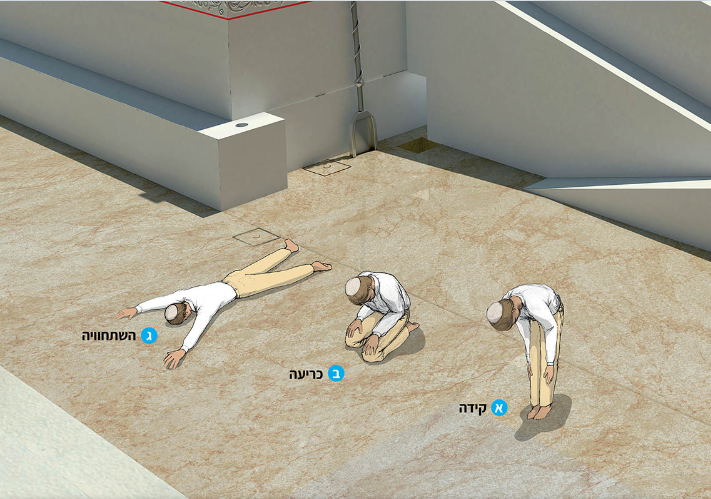 מהרש"א ח"א מגילה כב ע"ב:

הקידה - אינו רק שמשתטח פניו לארץ ולא גופו...

והכריעה היא דבר נוסף, שנשתטח פניו לארץ וגם רגליו בכריעה על הארץ, אבל לא שאר הגוף. 

נוסף עליו השתחוואה, שהוא משתטח פניו לארץ וגם רגליו בכריעה וגם גופו לארץ, וזו היא פישוט ידים ורגלים.
מקור
דף לד עמוד ב
תָּנוּ רַבָּנַן:
קִידָּה - עַל אַפַּיִם,  שֶׁנֶּאֱמַר: "וַתִּקֹּד בַּת שֶׁבַע אַפַּיִם אֶרֶץ".
כְּרִיעָה - עַל בִּרְכַּיִם,  שֶׁנֶּאֱמַר: "מִכְּרֹעַ עַל בִּרְכָּיו". 
הִשְׁתַּחֲוָאָה - זוֹ פִּשּׁוּט יָדַיִם וְרַגְלַיִם,  שֶׁנֶּאֱמַר: "הֲבוֹא נָבוֹא אֲנִי וְאִמְּךָ וְאַחֶיךָ לְהִשְׁתַּחֲוֹת לְךָ אָרְצָה". 

    אָמַר רַב חִיָּיא בְּרֵיהּ דְּרַב הוּנָא: חֲזֵינָא לְהוּ לְאַבָּיֵי וְרָבָא דְּמַצְלוּ אַצְלוֹיֵי.
תָּנֵי חֲדָא:  הַכּוֹרֵעַ בַּהוֹדָאָה - הֲרֵי זֶה מְשׁוּבָּח. 
וְתַנְיָא אִידַּךְ:  הֲרֵי זֶה מְגוּנֶּה.

לָא קַשְׁיָא,  הָא בַּתְּחִלָּה הָא לְבַסּוֹף. 

רָבָא כָּרַע בְּהוֹדָאָה תְּחִלָּה וָסוֹף, 

     אָמְרִי לֵיהּ רַבָּנַן: אַמַּאי קָא עָבֵיד מָר הָכִי? 
     אֲמַר לְהוּ: חֲזֵינָא לְרַב נַחְמָן דְּכָרַע, וַחֲזֵינָא לֵיהּ לְרַב שֵׁשֶׁת דְּקָא עָבֵד הָכִי. 

     וְהָתַנְיָא: הַכּוֹרֵעַ בַּהוֹדָאָה - הֲרֵי זֶה מְגוּנֶּה! 
     הַהִיא בְּהוֹדָאָה שֶׁבְּהַלֵּל. 

     וְהָתַנְיָא: הַכּוֹרֵעַ בַּהוֹדָאָה וּבַהוֹדָאָה שֶׁל הַלֵּל - הֲרֵי זֶה מְגוּנֶּה! 
     כִּי תַּנְיָא הַהִיא בְּהוֹדָאָה דְּבִרְכַּת הַמָּזוֹן.
●











●







●
משנה 

הַמִּתְפַּלֵּל וְטָעָה - סִימָן רַע לוֹ, 
                       וְאִם שְׁלִיחַ צִבּוּר הוּא - סִימָן רַע לְשׁוֹלְחָיו, מִפְּנֵי שֶׁשְּׁלוּחוֹ שֶׁל אָדָם כְּמוֹתוֹ. 

אָמְרוּ עָלָיו עַל רַבִּי חֲנִינָא בֶּן דּוֹסָא שֶׁהָיָה מִתְפַּלֵּל עַל הַחוֹלִים וְאוֹמֵר זֶה חַי וְזֶה מֵת, 
אָמְרוּ לוֹ: מִנַּיִן אַתָּה יוֹדֵעַ? 
אָמַר לָהֶם: אִם שְׁגוּרָה תְּפִלָּתִי בְּפִי - יוֹדֵעַ אֲנִי שֶׁהוּא מְקוּבָּל, וְאִם לָאו - יוֹדֵעַ אֲנִי שֶׁהוּא מְטוֹרָף.

גמרא

אַהֵיָיא? 
אָמַר רַב חִיָּיא אָמַר רַב סָפְרָא מִשּׁוּם חַד דְּבֵי רַבִּי:  בְּאָבוֹת. 

אִיכָּא דְּמַתְנֵי לַהּ אַבָּרַיְיתָא: 

הַמִּתְפַּלֵּל - צָרִיךְ שֶׁיְּכַוֵּין אֶת לִבּוֹ בְּכוּלָּן, 
               וְאִם אֵינוֹ יָכוֹל לְכַוֵּין בְּכוּלָּן - יְכַוֵּין אֶת לִבּוֹ בְּאַחַת. 

אָמַר רַבִּי חִיָּיא אָמַר רַב סָפְרָא מִשּׁוּם חַד דְּבֵי רַבִּי:  בְּאָבוֹת. 

אָמְרוּ עָלָיו עַל רַבִּי חֲנִינָא וְכוּ': 

מְנָא הָנֵי מִילֵּי? 
אָמַר רַבִּי יְהוֹשֻׁעַ בֶּן לֵוִי: 
דְּאָמַר קְרָא: "בּוֹרֵא נִיב שְׂפָתָיִם שָׁלוֹם שָׁלוֹם לָרָחוֹק וְלַקָּרוֹב אָמַר ה' וּרְפָאתִיו".
דף לד עמוד ב
●













●
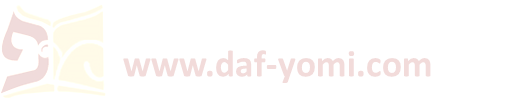 דף לד עמוד ב
אָמַר רַבִּי חִיָּיא בַּר אַבָּא אָמַר רַבִּי יוֹחָנָן: 
כׇּל הַנְּבִיאִים כּוּלָּן לֹא נִתְנַבְּאוּ אֶלָּא לַמַּשִּׂיא בִּתּוֹ לְתַלְמִיד חָכָם, וְלָעוֹשֶׂה פְּרַקְמַטְיָא לְתַלְמִיד חָכָם, וְלַמְהַנֶּה תַּלְמִיד חָכָם מִנְּכָסָיו,
אֲבָל תַּלְמִידֵי חֲכָמִים עַצְמָן - "עַיִן לֹא רָאָתָה אֱלֹהִים זוּלָתְךָ יַעֲשֶׂה לִמְחַכֵּה לוֹ".

וְאָמַר רַבִּי חִיָּיא בַּר אַבָּא אָמַר רַבִּי יוֹחָנָן: 
כׇּל הַנְּבִיאִים כּוּלָּן לֹא נִתְנַבְּאוּ אֶלָּא לִימוֹת הַמָּשִׁיחַ, 
אֲבָל לְעוֹלָם הַבָּא - "עַיִן לֹא רָאָתָה אֱלֹהִים זוּלָתְךָ". 

     וּפְלִיגָא דִּשְׁמוּאֵל, דְּאָמַר שְׁמוּאֵל: 
     אֵין בֵּין הָעוֹלָם הַזֶּה לִימוֹת הַמָּשִׁיחַ אֶלָּא שִׁעְבּוּד מַלְכוּיוֹת בִּלְבַד, 
     שֶׁנֶּאֱמַר: "כִּי לֹא יֶחְדַּל אֶבְיוֹן מִקֶּרֶב הָאָרֶץ".

וְאָמַר רַבִּי חִיָּיא בַּר אַבָּא אָמַר רַבִּי יוֹחָנָן: 
כׇּל הַנְּבִיאִים כּוּלָּן לֹא נִתְנַבְּאוּ אֶלָּא לְבַעֲלֵי תְשׁוּבָה, 
אֲבָל צַדִּיקִים גְּמוּרִים - "עַיִן לֹא רָאָתָה אֱלֹהִים זוּלָתְךָ".

     וּפְלִיגָא דְּרַבִּי אֲבָהוּ, דְּאָמַר רַבִּי אֲבָהוּ:
     מָקוֹם שֶׁבַּעֲלֵי תְשׁוּבָה עוֹמְדִין - צַדִּיקִים גְּמוּרִים אֵינָם עוֹמְדִין, 
     שֶׁנֶּאֱמַר: "שָׁלוֹם שָׁלוֹם לָרָחוֹק וְלַקָּרוֹב" - לָרָחוֹק בְּרֵישָׁא וַהֲדַר לַקָּרוֹב.
          וְרַבִּי יוֹחָנָן אָמַר לְךָ: 
          מַאי רָחוֹק? - שֶׁהָיָה רָחוֹק מִדְּבַר עֲבֵירָה מֵעִיקָּרָא, 
          וּמַאי קָרוֹב? - שֶׁהָיָה קָרוֹב לִדְבַר עֲבֵירָה וְנִתְרַחֵק מִמֶּנּוּ הַשְׁתָּא.
❶





❷








❸
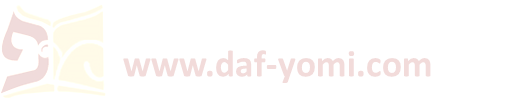 דף לד עמוד ב
ישעיהו סד/ג:
וּמֵעוֹלָם לֹא שָׁמְעוּ לֹא הֶאֱזִינוּ עַיִן לֹא רָאָתָה אֱלֹהִים זוּלָתְךָ יַעֲשֶׂה לִמְחַכֵּה לוֹ.
מַאי "עַיִן לֹא רָאָתָה"? 

אָמַר רַבִּי יְהוֹשֻׁעַ בֶּן לֵוִי: 
זֶה יַיִן הַמְשׁוּמָּר בַּעֲנָבָיו מִשֵּׁשֶׁת יְמֵי בְּרֵאשִׁית. 

רַבִּי שְׁמוּאֵל בַּר נַחְמָנִי אָמַר: 
זֶה עֵדֶן שֶׁלֹּא שָׁלְטָה בּוֹ עֵין כׇּל בְּרִיָּה. 

     שֶׁמָּא תֹּאמַר אָדָם הָרִאשׁוֹן הֵיכָן הָיָה? - בַּגָּן. 
     וְשֶׁמָּא תֹּאמַר הוּא גַּן הוּא עֵדֶן? - תַּלְמוּד לוֹמַר: "וְנָהָר יוֹצֵא מֵעֵדֶן לְהַשְׁקוֹת אֶת הַגָּן", גַּן לְחוּד וְעֵדֶן לְחוּד.
①



②
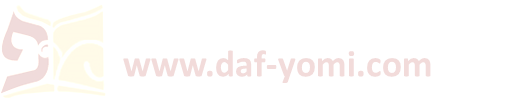 תָּנוּ רַבָּנַן: 

מַעֲשֶׂה שֶׁחָלָה בְּנוֹ שֶׁל רַבָּן גַּמְלִיאֵל.
שִׁגֵּר שְׁנֵי תַּלְמִידֵי חֲכָמִים אֵצֶל רַבִּי חֲנִינָא בֶּן דּוֹסָא לְבַקֵּשׁ עָלָיו רַחֲמִים.
כֵּיוָן שֶׁרָאָה אוֹתָם, עָלָה לָעֲלִיָּיה וּבִקֵּשׁ עָלָיו רַחֲמִים.
בִּירִידָתוֹ אָמַר לָהֶם: לְכוּ, שֶׁחֲלָצַתּוּ חַמָּה. 
אָמְרוּ לוֹ: וְכִי נָבִיא אַתָּה? 
אָמַר לָהֶן: לֹא נָבִיא אָנֹכִי וְלֹא בֶן נָבִיא אָנֹכִי, 
             אֶלָּא כָּךְ מְקּוּבְּלַנִי: אִם שְׁגוּרָה תְּפִלָּתִי בְּפִי - יוֹדֵעַ אֲנִי שֶׁהוּא מְקוּבָּל, וְאִם לָאו - יוֹדֵעַ אֲנִי שֶׁהוּא מְטוֹרָף. 
יָשְׁבוּ וְכָתְבוּ וְכִוְּונוּ אוֹתָהּ שָׁעָה, 
וּכְשֶׁבָּאוּ אֵצֶל רַבָּן גַּמְלִיאֵל אָמַר לָהֶן: הָעֲבוֹדָה, לֹא חִסַּרְתֶּם וְלֹא הוֹתַרְתֶּם, 
                                                אֶלָּא כָּךְ הָיָה מַעֲשֶׂה: בְּאוֹתָהּ שָׁעָה חֲלָצַתּוּ חַמָּה וְשָׁאַל לָנוּ מַיִם לִשְׁתּוֹת.
וְשׁוּב מַעֲשֶׂה בְּרַבִּי חֲנִינָא בֶּן דּוֹסָא שֶׁהָלַךְ לִלְמוֹד תּוֹרָה אֵצֶל רַבִּי יוֹחָנָן בֶּן זַכַּאי, וְחָלָה בְּנוֹ שֶׁל רַבִּי יוֹחָנָן בֶּן זַכַּאי. 
אָמַר לוֹ: חֲנִינָא בְּנִי, בַּקֵּשׁ עָלָיו רַחֲמִים וְיִחְיֶה.
הִנִּיחַ רֹאשׁוֹ בֵּין בִּרְכָּיו וּבִקֵּשׁ עָלָיו רַחֲמִים וְחָיָה.
אָמַר רַבִּי יוֹחָנָן בֶּן זַכַּאי: אִלְמָלֵי הֵטִיחַ בֶּן זַכַּאי אֶת רֹאשׁוֹ בֵּין בִּרְכָּיו כׇּל הַיּוֹם כּוּלּוֹ - לֹא הָיוּ מַשְׁגִּיחִים עָלָיו. 
אָמְרָה לוֹ אִשְׁתּוֹ: וְכִי חֲנִינָא גָּדוֹל מִמְּךָ?
אָמַר לָהּ: לָאו, אֶלָּא הוּא דּוֹמֶה כְּעֶבֶד לִפְנֵי הַמֶּלֶךְ וַאֲנִי דּוֹמֶה כְּשַׂר לִפְנֵי הַמֶּלֶךְ.
וְאָמַר רַבִּי חִיָּיא בַּר אַבָּא אָמַר רַבִּי יוֹחָנָן: אַל יִתְפַּלֵּל אָדָם אֶלָּא בְּבַיִת שֶׁיֵּשׁ שָׁם חַלּוֹנוֹת, 
                                                      שֶׁנֶּאֱמַר: "וְכַוִּין פְּתִיחָן לֵיהּ בְּעִלִּיתֵהּ (לָקֳבֵל) [נֶגֶד] יְרוּשְׁלֶם". 

אָמַר רַב כָּהֲנָא: חֲצִיף עֲלַי מַאן דִּמְצַלֵּי בְּבַקְתָּא. 
וְאָמַר רַב כָּהֲנָא: חֲצִיף עֲלַי מַאן דִּמְפָרֵשׁ חִטְאֵיהּ, שֶׁנֶּאֱמַר: "אַשְׁרֵי נְשׂוּי פֶּשַׁע כְּסוּי חֲטָאָה".
הדרן עלך פרק חמישי
דף לד עמוד ב
❹
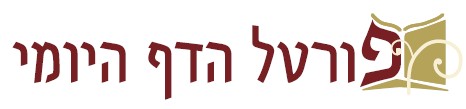 √
דף לד ע"א (משנה) – דף לד ע"ב (סוף הפרק)


להתראות בדף לה



ליצירת קשר: 
טל': 054-4931075
דוא"ל: rlshapira@gmail.com